Branding and Performancein the Global Beer Market 	 Erik Strøjer Madsen  Koldingfjord, Januar 2018
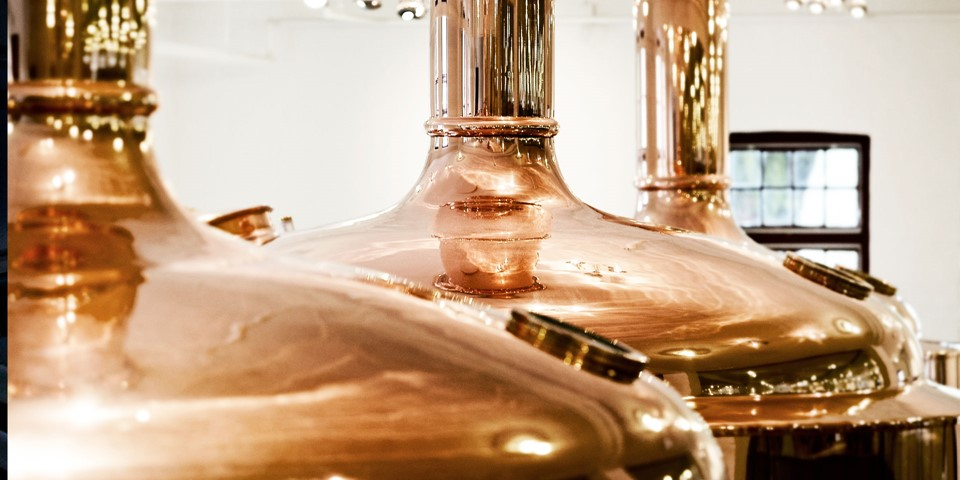 Take away
Increasing global market share for the lager beer

High income elasticities of lager beer in developing countries

High price premium on premium lager

M&A strategies motivated by the growth of premium lager
Increasing concentration
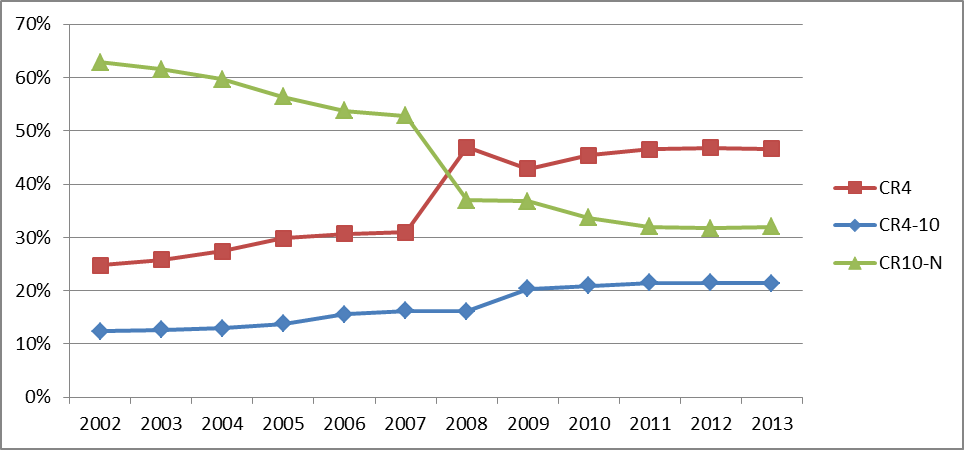 World market for beer
Increasing market share for Lager beer
No inflation in beer prices
Regional markets
Note: Consumption measured in billions of liters.
Increasing market share for Lager beer in developing countries
Income elasticities
Log (Tijk) = α + βk Log (Gij) + δk (Log (Gij))2 + ηk Xij + λj + μijk

Tijk 	Type k beer in country j, year i

Gij 	GDP year i for country j

Xij 	Controlling variables

λj 	Country fixed effects
Income elasticities
High and decreasing elasticity for premium lager
Constant elasticity for specialty and low alcohol beer
Average price of beer
High price premium for premium lager beer
Price premiums
Premiumization of the market
Results of blind test experiments for lager beers
No real differences in quality or taste
Large perceived differences in branded beers

Results: 
Branding competitions
Investment in sales promotions and advertising
Premiumization of the market
Vertical product differences? NO!
Known technology with same raw material
Blind test experiments for lager beers:
Almenberg et al: Triangle test of Czechvar, Heineken and Stella Artios
Result: The only one different could not be pointed out (Only 33%)

Horizontal product differences? YES
Blind test experiments for lager beers:
McConnell: Same beer with 3 labels of popular, premium and super-premium
Result: Panel ranked high priced beer higher in quality 

Consumer perceived the quality of beer by price signals
8 large breweries
Concentration and performance
Development in premiums
High competition in Western Europe for lager beer
Asia has the most profitable market for Lager beer
Conclusions
High income elasticities in developing countries

High price premium on premium lager

M&A strategies motivated by growth of premium lager
Thank you for your time!Questions?
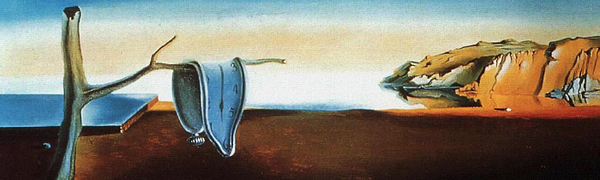